نحوه تنظیم آنتی ویروس
نحوه تنظیم آنتی ویروس اسمارت سکوریتی بر روی سرور اختصاصی عصر اطلاعات
ویرایش اسفند ماه 1395
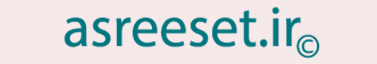 مطابق فیلم زیر پیش بروید تا رسیدن به آدرس دهی سرور :http://www.aparat.com/v/TOI9Y
به جای آدرس موجود در فیلم آدرس زیر را وارد کنید
به جای آدرس موجود در فیلم آدرس زیر را وارد کنید
آدرس جدید سرور های ما :
http://up.n12.ir/dl
http://up2.n12.ir/dl
مشکلات احتمالی
برای رفع مشکلات احتمالی به آدرس زیر مراجعه نمایید :
http://i32.ir/آموزش-تنظیم-سرور
در صورت بروز مشکل با طی کردن تمامی مراحل گفته شده در آدرس فوق با ما در تماس باشید :
http://telegram.me/asreetelaat
09156581492
مهندس اسحاق زاده مدیر ارشد و مسئول فنی و پشتیبانی تیم نرم افزاری عصر اطلاعات